МУЗЫКАЛЬНОЕ ВОСПИТАНИЕ В СЕМЬЕ
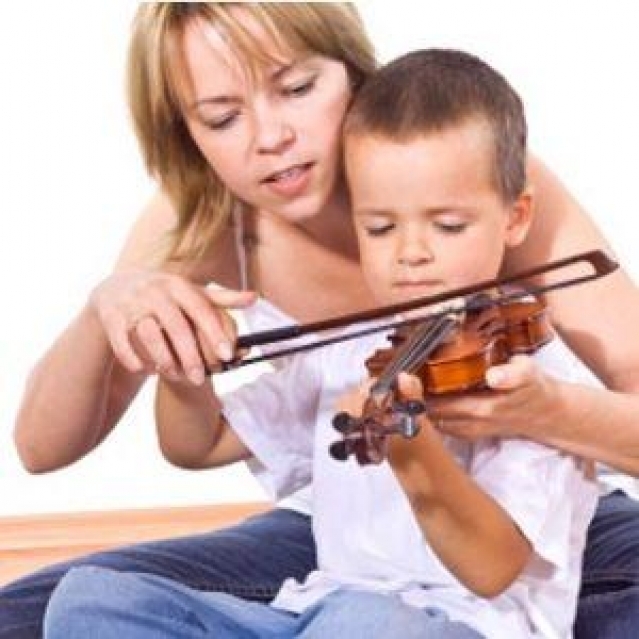 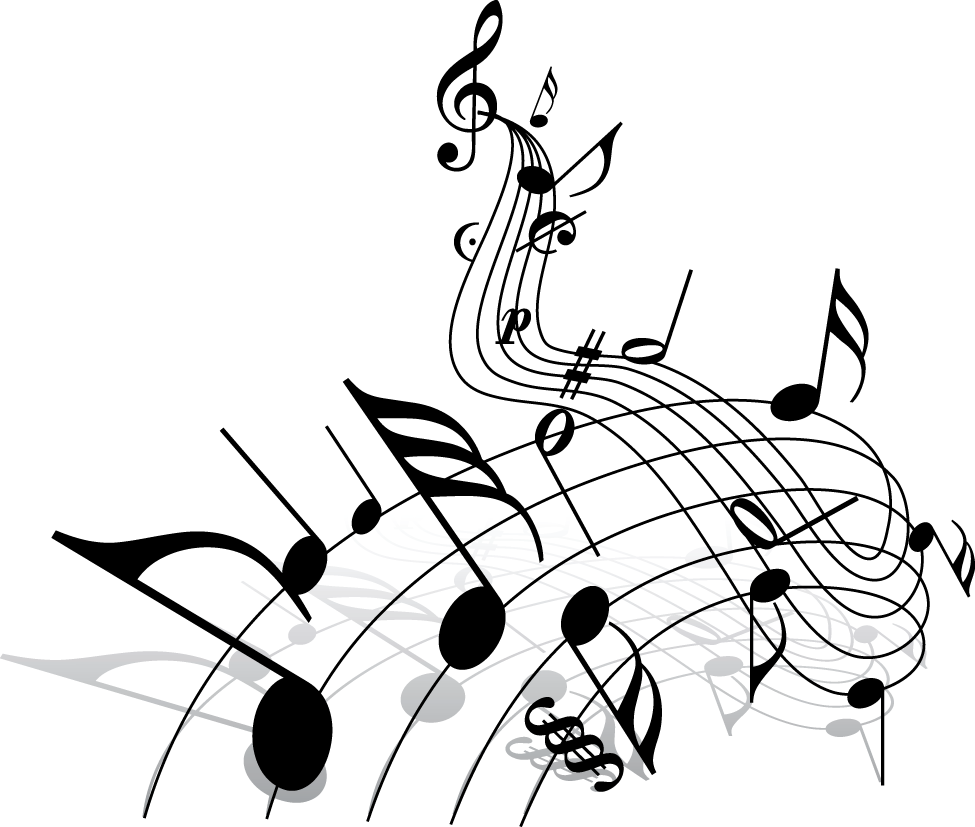 Подготовила: 
Музыкальный руководитель 
Афанасьева С.В.
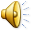 «Когда начинается музыкальное воспитание в семье?»                      "За девять месяцев до рождения ребенка... А еще лучше - за девять месяцев до рождения матери".                                    Золтан Кодаи
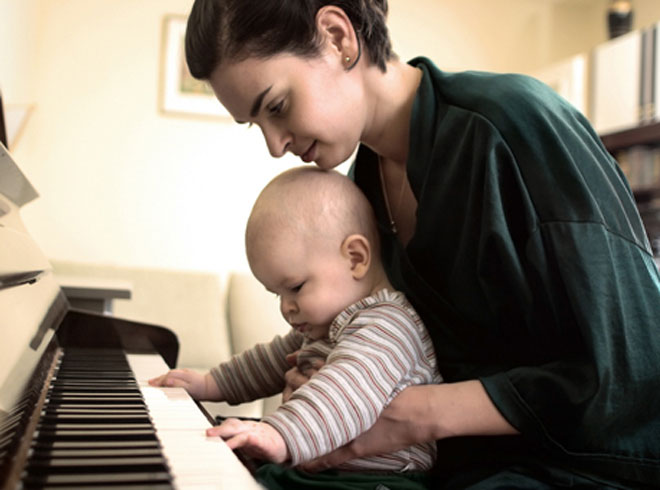 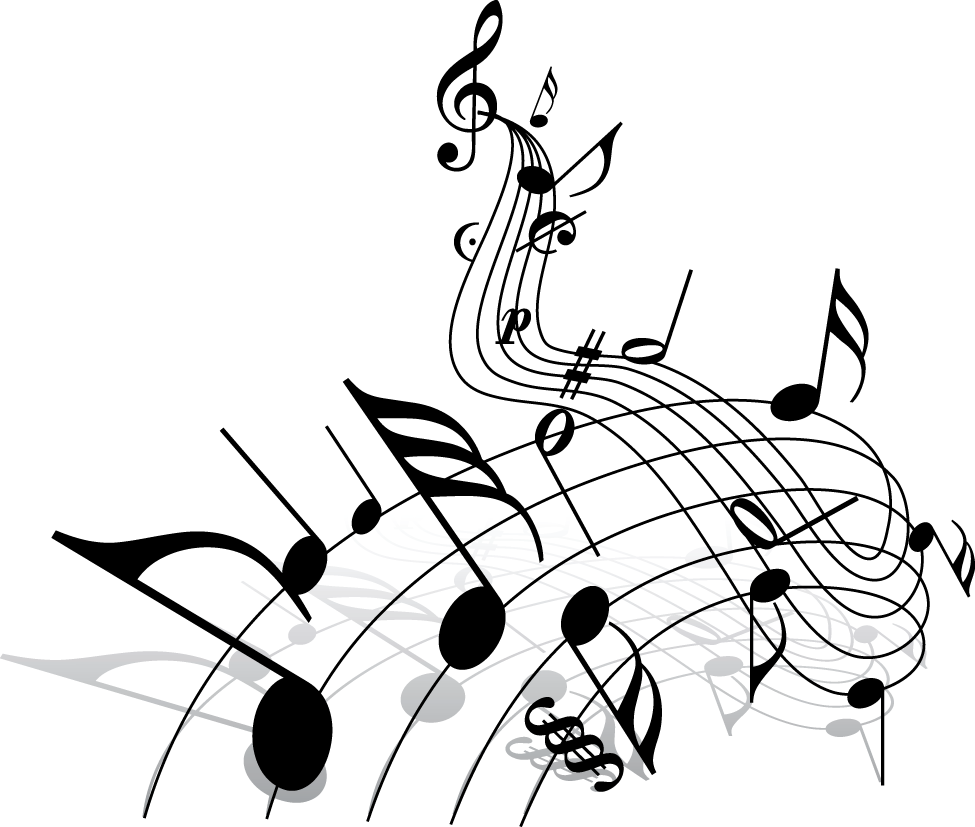 ЦЕЛЬ : Возрождение традиции совместного проживания значимых событий, совместной деятельности и совместной радости через музыкальное воспитание ребёнка в семье
Задачи музыкального воспитания детей в семье:
Обогатить духовный мир ребенка музыкальными впечатлениями, вызвать интерес к музыке, передать традиции своего народа, сформировать основы музыкальной культуры;
Развить музыкальные и творческие способности в процессе различных видов музыкальной деятельности (восприятие, исполнительство, творчество, музыкально-образовательная, деятельность);
Способствовать общему развитию детей средствами музыки.
Методы музыкального воспитания в семьеМетоды семейного музыкального воспитания строятся на основе активного взаимодействия взрослого и ребёнка. 
Они разнообразны, но основными являются:

Метод убеждения средствами музыкиИсполнение музыки должно быть ярким, темпераментным, выразительным, доступным.Родителям самим необходимо предварительно ознакомиться в процессе многократного прослушивания с музыкальным произведением, чтобы понять, о чем рассказывает музыка, а затем слушать вместе с ребёнком, разъяснять тему, содержание песни.Музыка - "язык чувств". Она волнует, создаёт определённое настроение, вызывает ответно мысли, заставляет думать. Поэтому важно пояснение, словом усилить переживание ребёнка и направить внимание на средства музыкальной выразительности.
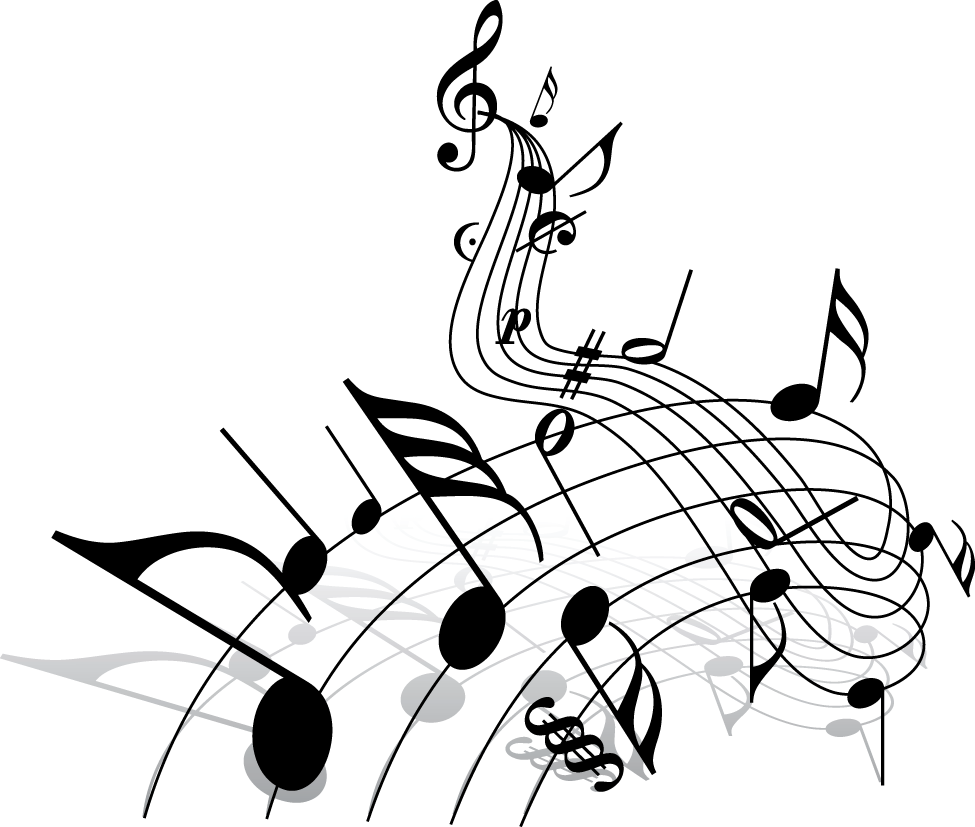 Метод приучения, упражнений
Необходимо постоянно учить детей внимательно слушать, различать и сравнивать характерные особенности звучания, улавливать нюансы, активно действовать, постоянно вызывать интерес к музыке, потребность общения с ней. Эта работа ведётся последовательно из года в год, изо дня в день.Иногда надо ждать годами, чтобы однажды сердце ребёнка дрогнуло, переполнилось чувством прекрасного. В. А. Сухомлинский писал: " Одна из важных задач воспитателя состоит в том, чтобы, образно говоря, дать в руки каждому ребёнку скрипку, чтобы каждый чувствовал, как рождается музыка".Приучая детей эстетически относиться к музыке, родители должны проявить много повседневных усилий, терпения и настойчивости.
.
Виды музыкальной деятельности в семье
ПениеДошкольникам свойственна потребность выражать свои настроения в пении. Голос ребёнка - естественный инструмент, которым он обладает с ранних лет. Пение благотворно влияет на детский организм, помогает развитию речи, углублению дыхания, укреплению голосового аппарата.Значение пения в том, чтобы ребёнок правильно понял содержание музыкальных образов, проявил свои чувства в естественном пении.Пойте почаще вместе с детьми их любимые песни
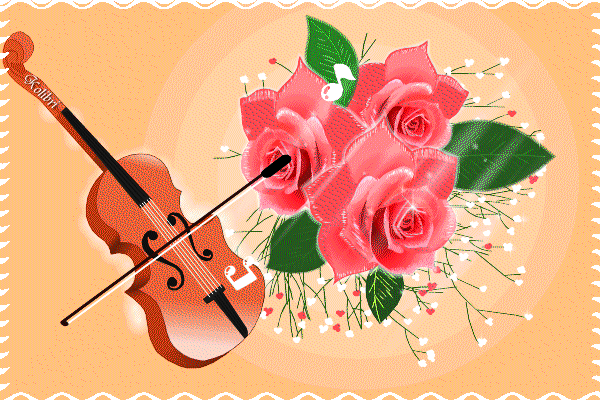 Музыкально - ритмические движения

Необходимо как можно раньше развивать умения согласовывать свои движения с музыкой в доступной и интересной для детей форме: ритмических упражнений, музыкальных игр, танцев.На ранних этапах музыкального развития дети непроизвольны в своих действиях. Чем сложнее и объёмнее музыкальные произведения, тем больше движений, тем интенсивнее развивается слуховое внимание. Рождается творческое воображение, развиваются волевые качества.
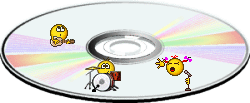 Слушание музыки в семье
Включает в себя: знакомство детей с музыкальными произведениями, привитие навыков культуры слушания музыки, формирование музыкального вкуса.
Навыки культуры восприятия формируются путём многократного прослушивания музыки, доступной детскому пониманию.
В раннем детстве развивается умение прислушиваться к музыкальным звукам. Детей 3-4 лет приучают дослушивать песню до конца, не отвлекаясь. У старших дошкольников эти навыки углубляются. В более старшем возрасте благодаря этим навыкам он станет активным слушателем музыки.
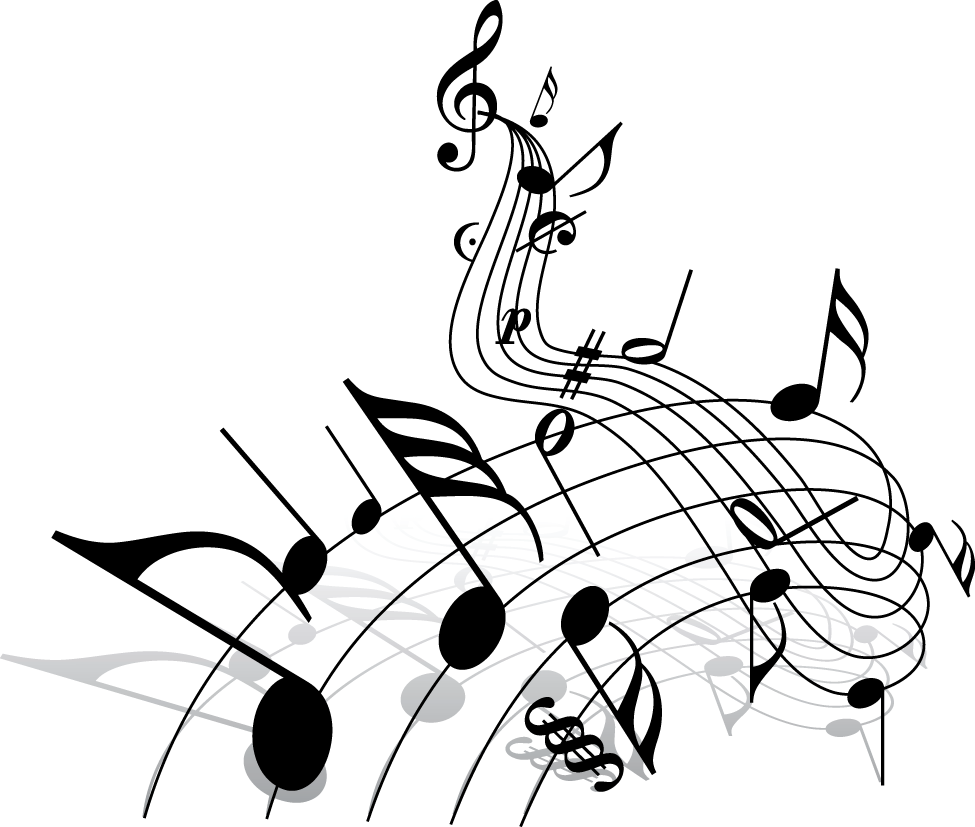 Игра на детских музыкальных инструментах

Вызывает у ребёнка большой интерес. Ими широко надо пользоваться в семье, вовлекая тем самым малыша в сферу музыки, помогая развитию его творческих способностей. Детские инструменты должны звучать чисто, быть доступными детям по своему размеру, весу, простыми по конструкции, достаточно прочными.
В раннем и младшем дошкольном возрасте применяют погремушки, колокольчики, дудочки, маленькие бубны. Надо помнить, что в этом возрасте необходимо особенно бережно относиться к слуху малыша.
Старшие дошкольники должны знать названия инструментов, характер звучания (цитра по звучанию нежная, мягкая; металлофон звенящий; аккордеон звучный; тарелки звонкие, громкие; барабан гремящий), правила хранения инструментов, правила пользования. 

Дети подготовительной группы должны играть индивидуально простейшие песенки, импровизировать ритмические и мелодические попевки.
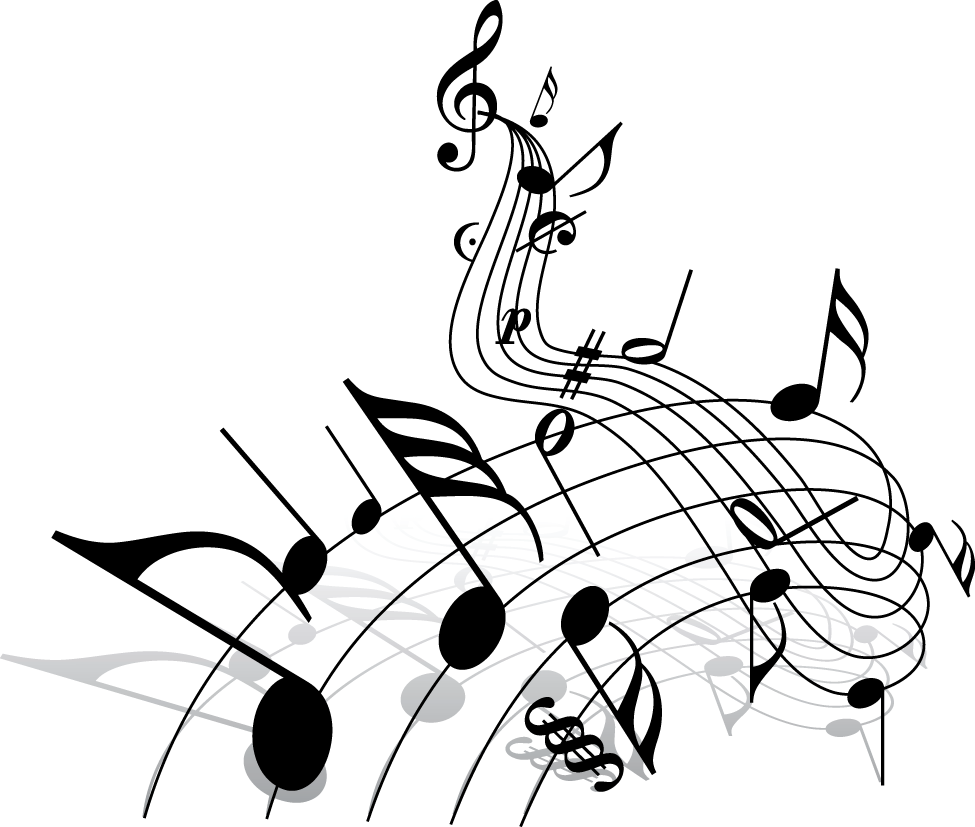 Для того, чтобы музыкальное развитие ребёнка было эффективным, нужно:
1)Постоянно следить, чтобы ребёнок правильно произносил слова, если в речи есть дефекты, вовремя обратиться к логопеду, к лор врачу, если сильно возбуждается без причин- к невропатологу.2)Следить за музыкальным словарем ребёнка, добиваться увеличения количества употребляемых им эмоционально - выразительных слов, объяснять каждое непонятное музыкальное слово или предложение.3)Читать детям стихи, сказки, рассказы о детстве, творчестве композиторов.4) Петь, играть, танцевать вместе с детьми под музыку и без.5)Ходить всей семьёй в театры, цирк на детские музыкальные представления, оперу, балет, если нет возможности посещать их, купить диски с музыкальными произведениями и смотреть их вместе с детьми.6)Не сравнивать музыкальные способности своего ребёнка с другими детьми.
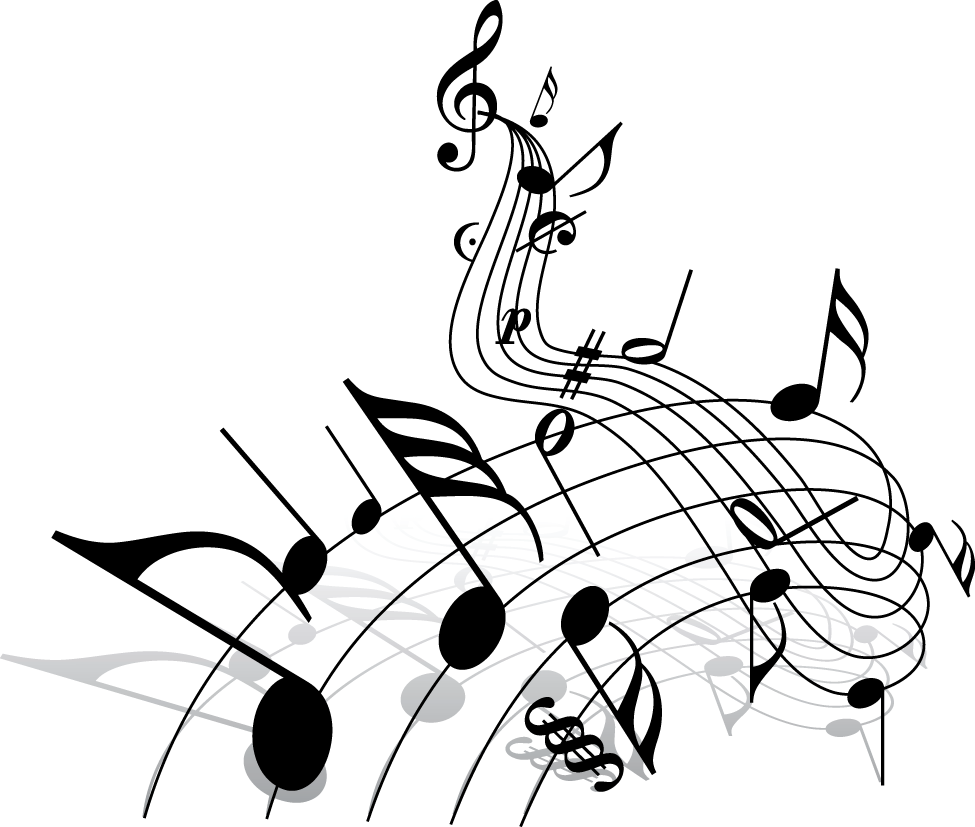 Родителям можно завести "Дневник музыкального развития ребёнка", где:
1)Отмечать развитие ребёнка от самого рождения ежегодно; помещать фотографии ребёнка, когда он поёт, танцует или слушает музыку; снимать ребёнка на видео фильм, записывать его выступления; отмечать его успешные и неудачные выступления в концертах, праздниках, конкурсах.2) Лучшие рисунки ребёнка на сюжет услышанных песен, музыкальных произведений, место нахождения самого ребёнка на рисунке среди героев.3) Игровые задания типа:а) какой песней порадуешь маму, папу, бабушку, дедушку.б) какой танец станцуешь для сестры или брата.в) какие песни о животных, птицах знакомы. Изобразить танец под музыку зверобики.
Задания усложняются с каждым годом.
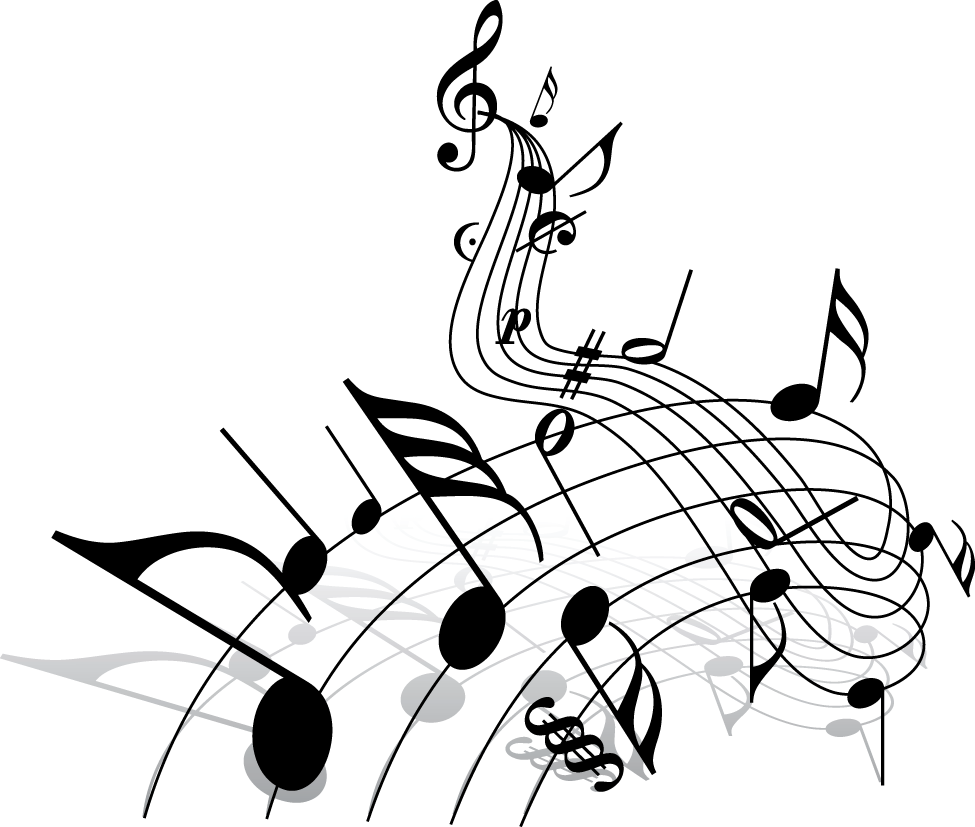 «Учитесь танцевать»
Игровой материал: Большая кукла и маленькие (по числу играющих).
Ход игры: У взрослого в руках большая кукла, у детей – маленькие. Взрослый отбивает ритмический рисунок своей куклой по столу, дети повторяют его своими куклами.
                                       «Громко – тихо»
Игровой материал: Два кубика: большой и маленький.
Ход игры: 
1-й вариант: Детям предлагается спеть песню или послушать песню в записи, после прослушивания дети показывают кубик большой – громко, маленький – тихо.
2-й вариант: Громко или тихо сказать своё имя, помяукать, похрюкать. Взрослый исполняет громко 1-ю часть и тихо 2-ю. На форте дети хлопают в ладоши, на пиано – выполняют
«фонарики». Можно использовать любые движения. Игра проводится сначала только по показу взрослого.
.
                                          «Нарисуй песню»

Цель: Учить определять характер музыки и предавать свои впечатления в рисунке.
Игровой материал: Любая песня, альбомный лист, карандаши или фломастеры.
Ход игры: Предложить детям передать содержание любимой песни при помощи рисунка. Во время рисования, звучит эта песня.
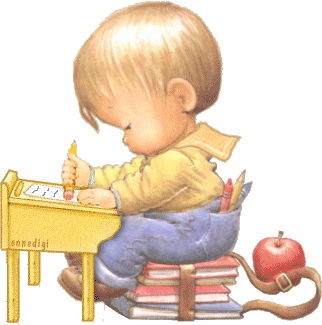 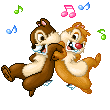 «Громко – тихо запоём»
Игровой материал: Любая игрушка.
Ход игры: Ребенок закрывает глаза или выходит из комнаты. Взрослый прячет игрушку, ребенок должен найти её, руководствуясь громкостью звучания песни, которую поёт взрослый: звучание песни усиливается по мере приближения ребенка к месту, где находится игрушка или ослабевает по мере удаления от неё. Если ребёнок успешно находит игрушку, при повторении игры взрослый с ребенком меняется ролями.
                                
  «Угадай мелодию»
Игровой материал: записи песен, фишки.
Ход игры: Исполняется мелодия песни или проигрывается в записи, дети по услышанной мелодии узнают песню и поют вместе с взрослым. За правильно угаданную мелодию участник игры получает фишку. Выигрывает тот, у кого больше фишек.
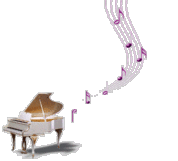 «Танцы сказочных персонажей»

Ход игры: Взрослый предлагает ребенку станцевать танец так, как его бы станцевали сказочные персонажи
Родителям, желающим развивать творческий потенциал ребенка, надо вести себя с ребенком на равных. Во всяком случае, фантазировать, в играх с детьми. Ребенок, с его необычной тонкой восприимчивостью, должен почувствовать, что вам нравится фантазировать, выдумывать, играть. Что вы, как и он, получаете от всего этого удовольствие.
Только тогда он раскроется, будет искать творческий момент в любом деле. И наконец, будет сам придумывать новые игры.
Детство – самая счастливая пора жизни. Яркость и богатство впечатлений остаются в памяти навсегда. Праздники детства … они греют нас своим светом всю жизнь! Считается, что ребенок, с раннего возраста погруженный в атмосферу радости, вырастет более устойчивым ко многим неожиданным ситуациям, будет менее подвержен стрессам и разочарованиям.
СПАСИБО ЗА ВНИМАНИЕ